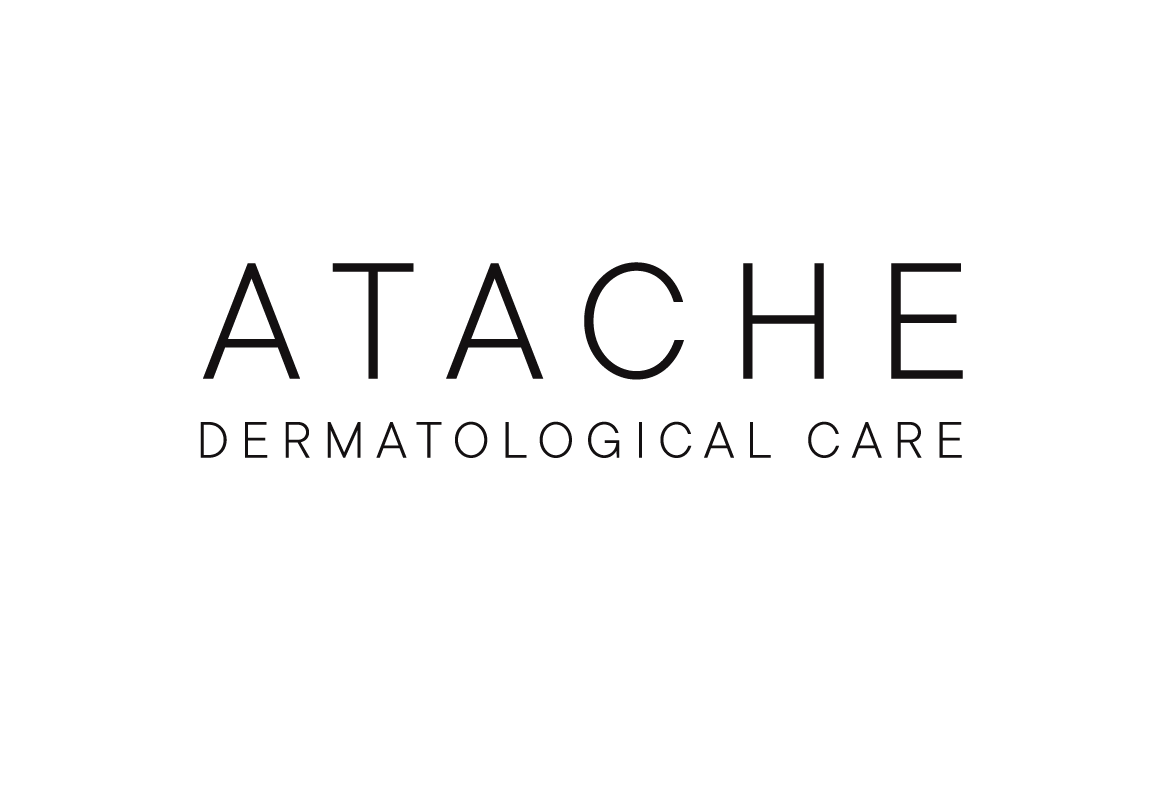 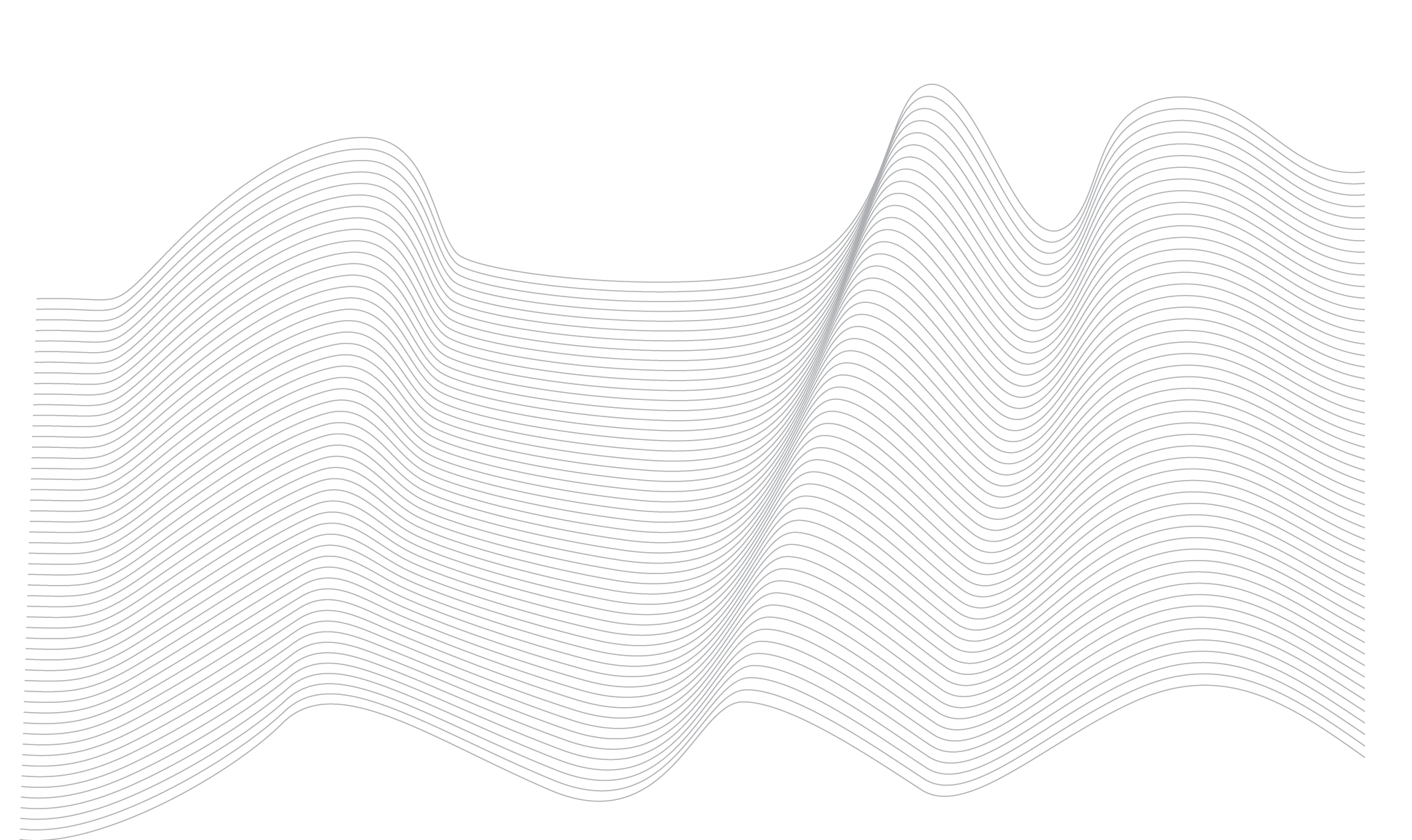 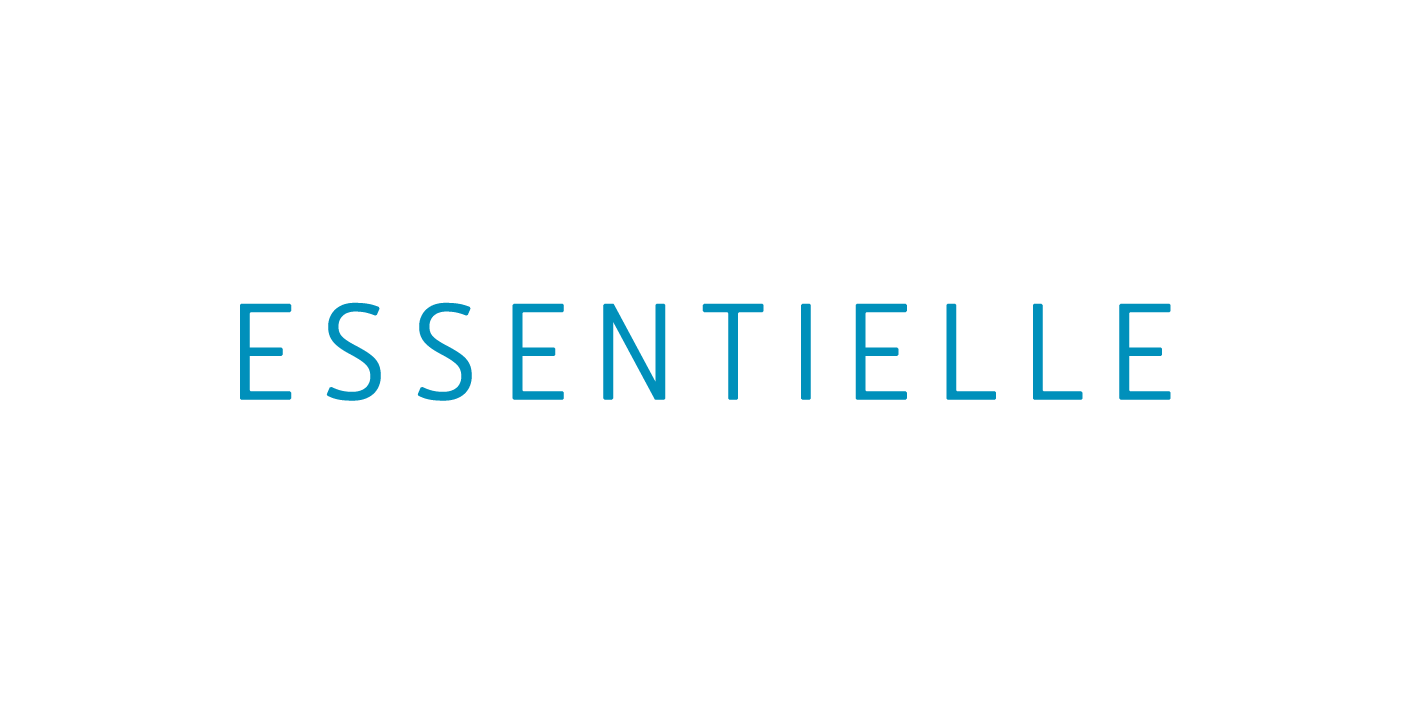 TRAINING
index
Essentielle line.
Professional products.
Treatment protocol.
Products for home treatment.
Treatment routine
2
CLEANING AND DAILY CARE
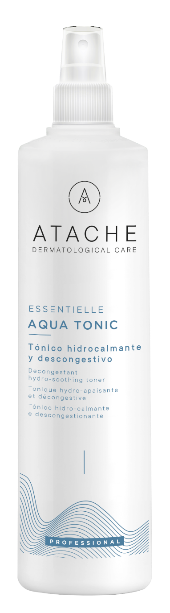 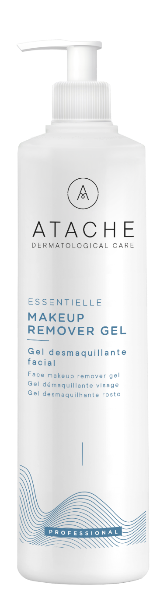 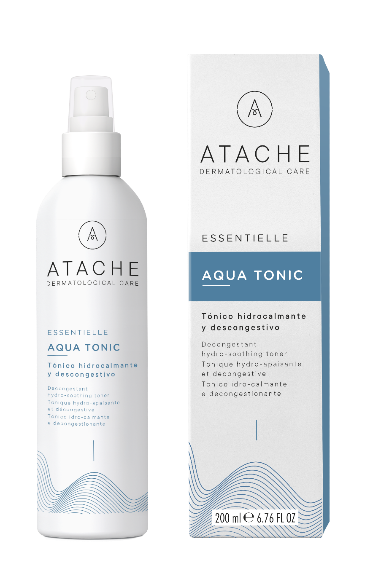 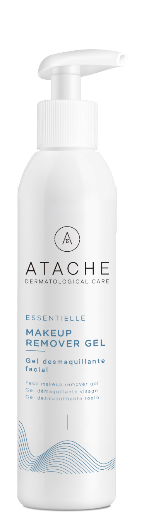 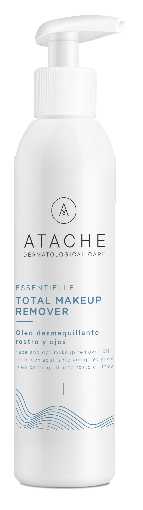 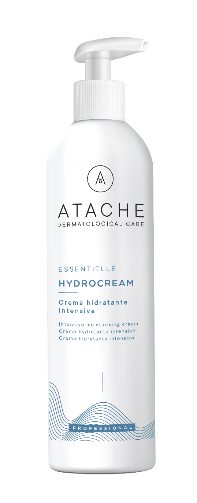 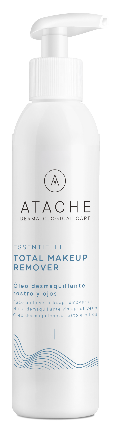 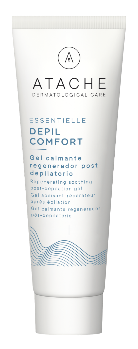 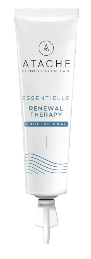 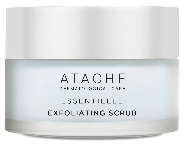 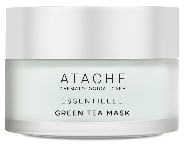 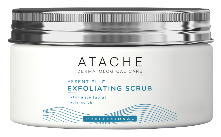 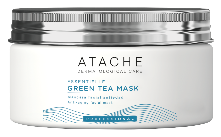 The cleaning line of ATACHE, Essentielle, bases its action on the healthy preservation of the skin through the ritual of cleaning thanks to the combination of its products.
With these products we achieve a careful skin with a healthy, soft, smooth appearance and also increase the willingness to absorb the active ingredients of other treatments.
3
CLEANING AND DAILY CARE
ESSENTIELLE, a line of basic products for skin care, covers the basic needs in dermocosmetics, as a complement to other specific ATACHE programs in the cabin, as well as for home care.


ESSENTIELLE bases its philosophy on the preservation of the natural beauty of the skin, and by means of the cleansing ritual, will be maintained with a healthy, soft and smooth appearance.
4
INGREDIENTS
Sunflower, carrot and wheat germ oils: Natural antioxidants with a regenerating effect on the skin and skin tissue.
Soya proteins: Promotes cellular respiration, allowing the skin to actively defend itself against ageing, boosting the skin's metabolism.
Green tea: Composed of proteins, amino acids, vitamins C and B, caffeine and flavonoids. It has tonic-stimulating, antioxidant and smoothing effects.
Hyaluronic acid: Provides hydration to the skin, fills wrinkles, evens out and smoothes the skin.
Hammamelis extract: Astringent, decongestive, healing and peripheral vasoconstrictor.
Jojoba oil: Acts as a moisturiser and skin softener through its joint action by forming a partially occlusive lipid layer, thus increasing hydration and preventing water evaporation.
Shea butter: Helps to restore the balance of cracked, aged and damaged skin, providing a pleasant sensation of softness.
Hypericum perforatum: Calms, decongests and renews damaged skin.
PROFESSIONAL PRODUCTS
Makeup removal oil, moisturizing and decongestant for face and neck
Cleansing and moisturizing gel with 
pollution control
Hydro-soothing tonic and
decongestant
Facial renewal scrub 
with alpha-hydroxyacids
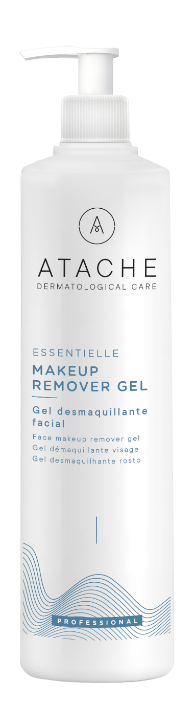 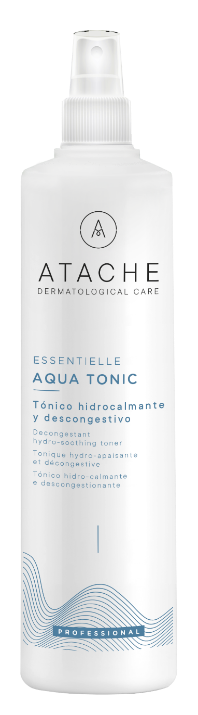 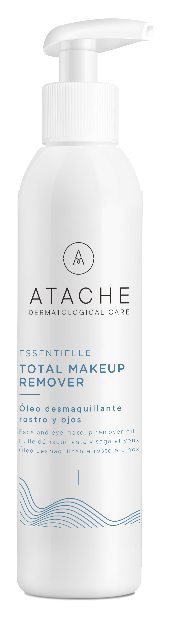 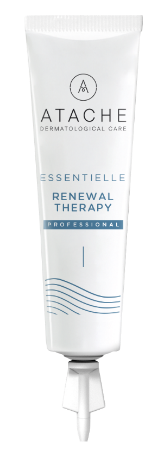 Volume: 12 x 5 ml
Code: 0640529
Volume: 250 ml
Code: 0640532
Volume: 500 ml
Code: 0640530
Volume: 500 ml
Code: 0640531
Aqua tonic
Renewal therapy
Total Make Up Remover
Make Up Remove Gel
6
PROFESSIONAL PRODUCTS
Green tea mask with firming effect that leaves an immediate sensation of freshness and comfort
Intensive moisturizing cream with 
jojoba oil
Intensive nourishing cream with
shea butter
Facial scrub. Power 
de-crusting and emollient
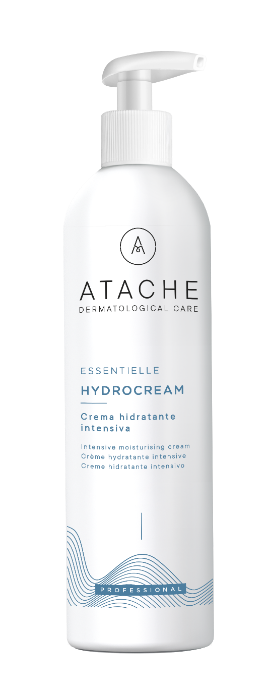 Volume: 200 ml
Code: 0640534
Volume: 200 ml
Code: 0640533
Volume: 200 ml
Code: 0640536
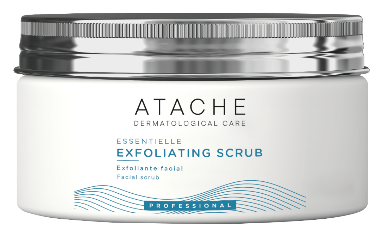 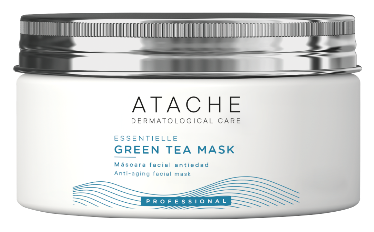 Volume: 200 ml
Code: 0640535
Nutricream
Scrub exfoliating
Green Tea Mask
Hydrocream
PROFESSIONAL PRODUCTS
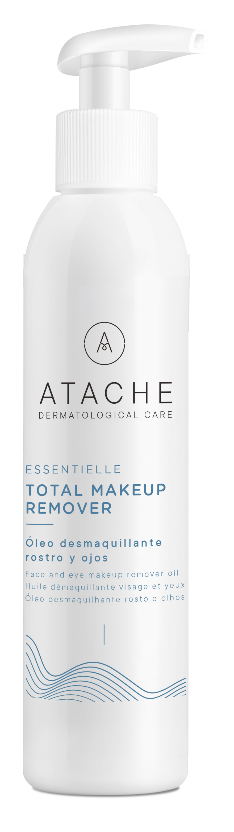 Oil remover face and eyes 500 ml 
Ingredients: sunflower oil, carrot oil and wheat germ oil. 

Formulated with natural oils acts as decongestant cleanser,  skin relaxant and eyelash strengthener. In contact with water it is transformed into an emulsion that removes makeup instantly, including water-resistant ones. Perfectly cleans eyelashes and contours of all types of eye makeup. 

How to use: apply to face, eyelashes and eyelids. Then gently massage with fingers moistened in water until the oil is transformed into an emulsion. Remove and rinse with warm water, and can be done with the help of a cotton pad moistened in water.
8
Combine with other products: For double Japanese make-up removal on all skin types and prior to any other more specific treatment.
Total Make Up Remover
PROFESSIONAL PRODUCTS
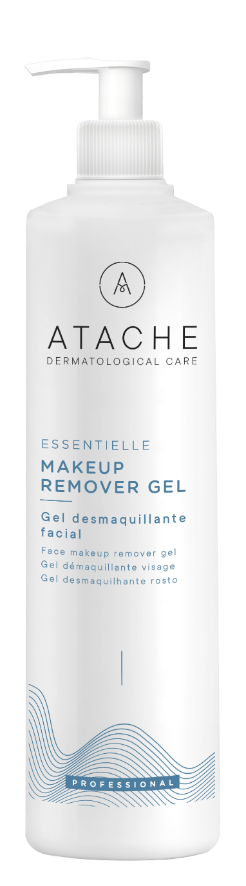 Facial makeup removal gel 500 ml
Ingredients: extra soft cleaning agents.

This Gel free of oils and perfume, is transformed into a cleansing foam that removes makeup and removes impurities from the skin so that it is perfectly clean and fresh. Easy to rinse, its texture removes excess fat, impurities and contaminants.

How to use: Apply MAKEUP REMOVER GEL on the face with fingers moistened in water and massage with soft circular massages until a soft foam appears, avoiding the contour of the eyes. Remove with warm water or with the help of cotton wool moistened with water.
9
Combine with other products: For double Japanese make-up removal on all skin types and prior to any other more specific treatment.
Make Up Remover gel
PROFESSIONAL PRODUCTS
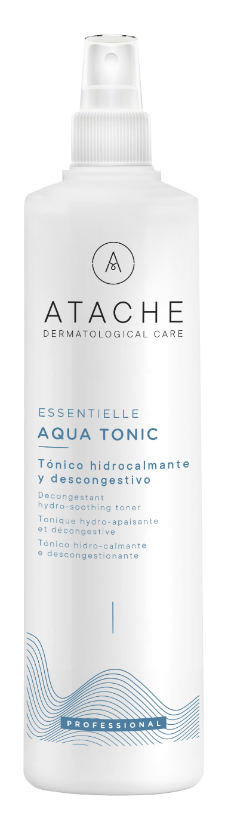 Hydro-soothing and decongestant tonic 500 ml
Ingredients: Hamamelis extract, hydrolyzed soy protein and allantoin.

Tonic with powerful moisturizing action and highly effective for all skin types,  including sensitive. Thanks to the combination of its natural plant-based assets, the skin acquires a state of well-being. Its formula completes the makeup removal, protecting the skin balance.

How to use: To complete the efficiency of the cleaners of the ESSENTIELLE range, spray AQUA TONIC on face, neck and neckline and perform a slight click until complete absorption.
10
Combine with other products: For double Japanese makeup removal on all types of skins and to complement any other type of makeup removal or after a more specific treatment.
Aqua tonic
PROFESSIONAL PRODUCTS
Facial renewal exfoliator based on alpha hydroxyacid 12x5 ml

Ingredients: salicylic acid, ammonium hydroxide, glycolic acid, lactobionic acid and malic acid.

Powerful exfoliator that removes and cleans, in depth, impurities. It has an exceptional combination based on lactobionic acid and alpha-hydroxyacids.  Provides incredible benefits (keratolytic and antioxidants). Leaves skin clean and fresh.

How to use: by applying with a soft brush, preferably in fan, leaving a thin layer on the skin to act 10 minutes. After 10 minutes,  remove the peel with soft sponges moistened in water, preferably cold, and without dragging, giving small blows on face, neck and neckline.
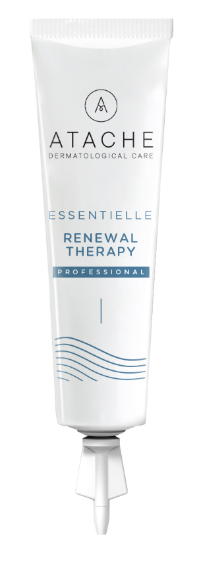 11
Combine with other products: to complete the routine of the complete professional deep cleaning protocol and/or as a weekly home treatment
Renewal therapy
PROFESSIONAL PRODUCTS
Facial scrub 200 ml
Ingredients: Microcrystalline Cellulose (Biocompatible element extracted from plant fibres that acts as an exfoliating agent and helps to remove impurities from the outermost layer of the skin).

Facial exfoliator with soft entrainment that synergistically combines the de-crusting and emollient power of polyethylene macroparticles. Eliminates dead cells and therefore the skin is more receptive to later treatments, increasing the effectiveness of these treatments

How to use: apply exfoliating scrub on skin moistened with water or aqua tonic. Gently massage the face for a minute making circles with the fingertips. Rinse with water and sponges
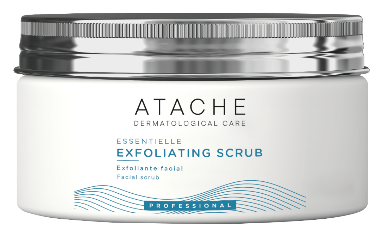 12
EXFOLIATING Scrub
Combine with other products: to complete the routine of the complete professional deep cleaning protocol and/or as a weekly home treatment.
PROFESSIONAL PRODUCTS
Anti-aging facial mask 200 ml
Ingredients: green tea extract, soy proteins and zinc oxide

Green tea facial mask that provides an immediate sensation of freshness and comfort with firming effect. Enhances the action of the active ingredients contained in the treatment applied in the cabin and in the mask itself, favoring the penetration of these.

How to use: apply a generous layer of Green tea Mask on face and neck,  preferably after scrub exfoliating avoiding the contour of eyes and lips.  Leave on for 15 minutes and then remove.
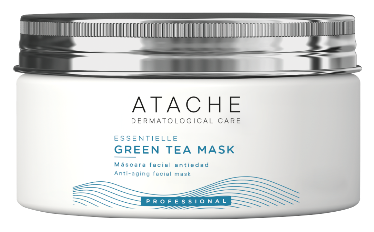 13
Combine with other products: to complete the routine of the complete professional deep cleaning protocol and/or as a weekly home treatment.
Green Tea mask
PROFESSIONAL PRODUCTS
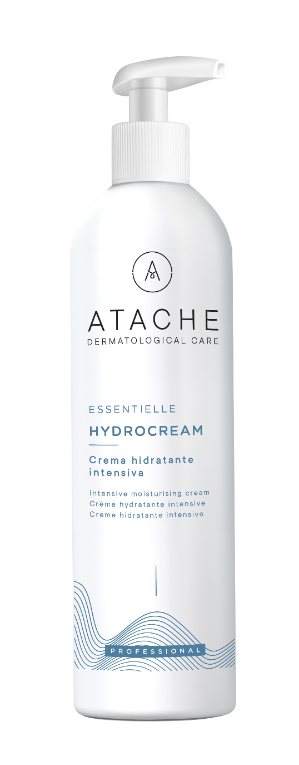 Intensive moisturizer 200 ml

Ingredients: hyaluronic acid, sodium PCA, glycerin, hydrolyzed jojoba esters and jojoba oil.

Professional cream containing a high concentration of moisturizing assets that reinforces the hydro-lipid film to achieve a moisturized and smooth skin. Protects and prevents premature skin aging. Indicate for all skin types,  especially dehydrated.

How to use: apply Hydrocream on face, neck and décolleté by gentle massage until completely absorbed.
14
Combine with other products: to complete the routine of the complete professional deep cleaning protocol and/or as a weekly home treatment.
Hydrocream
PROFESSIONAL PRODUCTS
Intensive nutritional cream 200 ml

Ingredients: hyaluronic acid, shea butter, squalane, glycerin, jojoba oil, evening primrose oil, borage oil and orange extract.

Cream rich in nourishing assets that stimulate cellular activity, avoiding the dryness of the skin. Prevents and protects premature skin aging.  Suitable for all skin types, especially devitalized skins that require specific and intense nutrition.

How to use: apply NUTRICREAM on face, neck and décolleté by gentle massage until completely absorbed.
15
Combine with other products: to complete the routine of the complete professional deep cleaning protocol and/or as a weekly home treatment.
Nutricream
Professional protocol
PREPARE
COMEDONES EXTRACTION
TREATING
DAILY CARE PRODUCTS
Makeup removal oil, moisturizing and decongestant for face and neck
Cleansing and moisturizing gel with anti-pollution effect
Hydro-soothing tonic and
decongestant
Green tea mask with firming effect that leaves an immediate sensation of freshness and comfort
Facial scrub. 
De-crusting and emollient Power
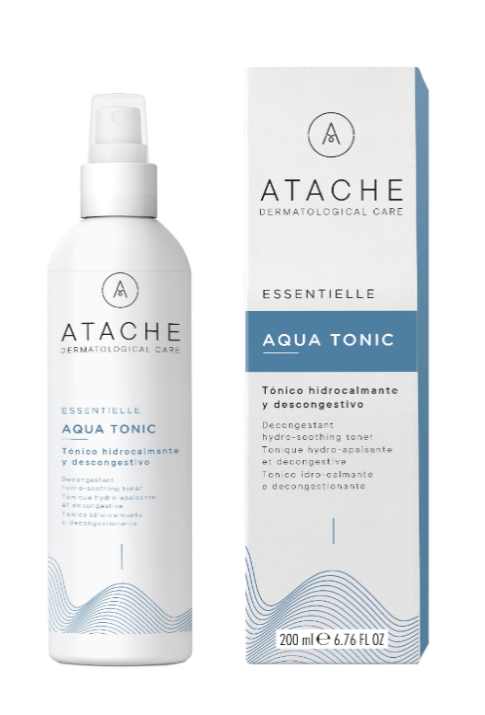 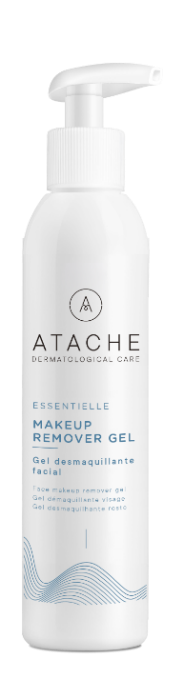 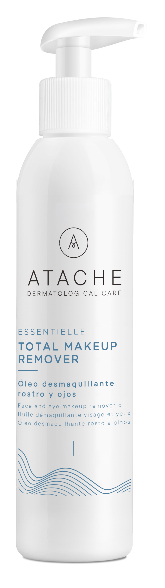 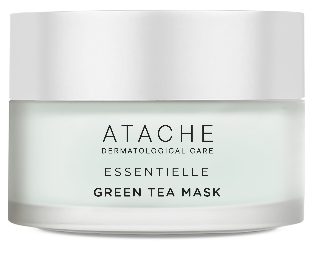 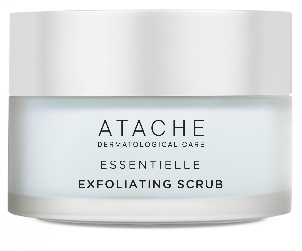 Volume: 50 ml
Volume: 50 ml
Volume: 200 ml
Volume: 115 ml
Volume: 115 ml
Green Tea Mask
Aqua tonic
Exfoliating scrub
Make Up remover gel
Total Make Up Remover
DAILY CARE PRODUCTS
Oil remover face and eyes 115 ml
Ingredients: sunflower oil, carrot oil and wheat germ oil

Formulated with natural oils acts as decongestant cleanser, skin relaxant and eyelash strengthener. In contact with water, it is transformed into an emulsion that instantly removes makeup from all types of makeup, including water-resistant ones. Cleans eyelashes and eye contours perfectly.

How to use: apply to face, eyelashes and eyelids. Then gently massage with fingers moistened in water until the oil is transformed into an emulsion. Remove and rinse with warm water, and can be done with the help of a cotton pad moistened in water.
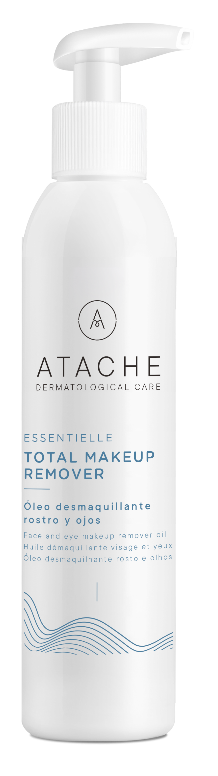 18
Combine with other products: For double Japanese make-up removal on all skin types and prior to any other more specific treatment.
Total Make Up Remover
DAILY CARE PRODUCTS
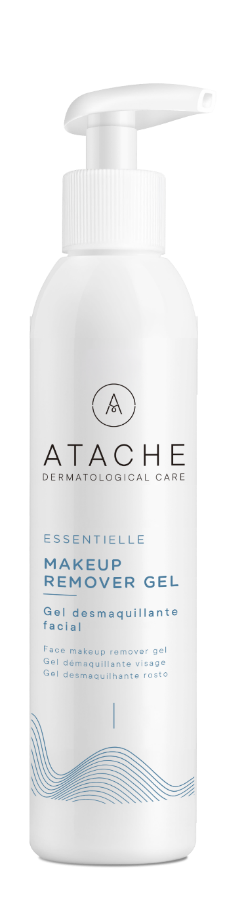 Facial makeup removal gel 115 ml
Ingredients: extra soft cleaning agents.

This Gel free of oils and perfume, is transformed into a cleansing foam that removes makeup and removes impurities from the skin so that it is perfectly clean and fresh. Easy to rinse, its texture removes excess fat, impurities and contaminants.

How to use: Apply MAKEUP REMOVER GEL on the face with fingers moistened in water and massage with soft circular massages until a soft foam appears, avoiding the contour of the eyes. Remove with warm water or with the help of cotton wool moistened with water.
19
Combine with other products: For double Japanese make-up removal on all skin types and prior to any other more specific treatment.
Make Up Remover gel
DAILY CARE PRODUCTS
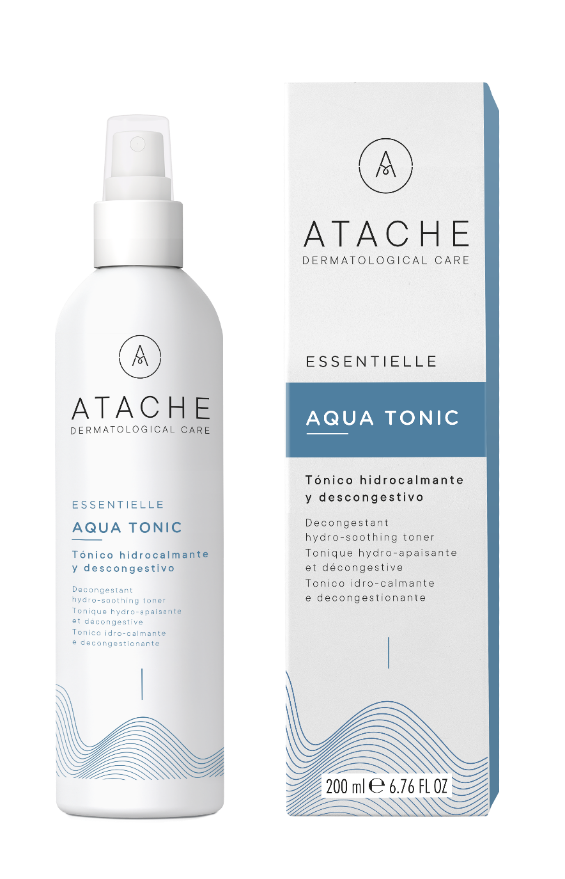 Hydro-soothing and decongestant tonic 200 ml
Ingredients: Hamamelis extract, hydrolyzed soy protein and allantoin.

Tonic with powerful moisturizing action and highly effective for all skin types,  including sensitive. Thanks to the combination of its natural plant-based assets, the skin acquires a state of well-being. Its formula completes the makeup removal, protecting the skin balance.

How to use: To complete the efficiency of the cleaners of the ESSENTIELLE range, spray AQUA TONIC on face, neck and neckline and perform a slight click until complete absorption.
20
Combine with other products: For double Japanese makeup removal on all types of skins and to complement any other type of makeup removal or after a more specific treatment.
Aqua tonic
DAILY CARE PRODUCTS
Facial scrub 50 ml
Ingredients: Microcrystalline Cellulose (Biocompatible element extracted from plant fibres that acts as an exfoliating agent and helps to remove impurities from the outermost layer of the skin).

Facial exfoliator with soft entrainment that synergistically combines the de-crusting and emollient power of polyethylene macroparticles. Eliminates dead cells and therefore the skin is more receptive to later treatments, increasing the effectiveness of these treatments

How to use: apply exfoliating scrub on skin moistened with water or aqua tonic. Gently massage the face for a minute making circles with the fingertips. Rinse with water and sponges
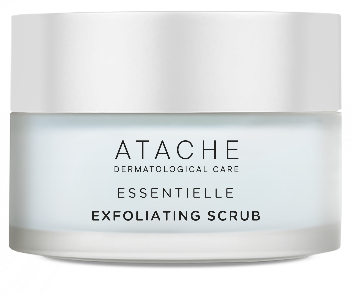 21
Combine with other products: to complete the routine of the complete professional deep cleaning protocol and/or as a weekly home treatment.
EXFOLIATING Scrub
DAILY CARE PRODUCTS
Anti-aging facial mask 50 ml
Ingredients: green tea extract, soy proteins and zinc oxide

Green tea facial mask that provides an immediate sensation of freshness and comfort with firming effect. Enhances the action of the active ingredients contained in the treatment applied in the cabin and in the mask itself, favoring the penetration of these.

How to use: apply a generous layer of Green tea Mask on face and neck,  preferably after scrub exfoliating avoiding the contour of eyes and lips.  Leave on for 15 minutes and then remove.
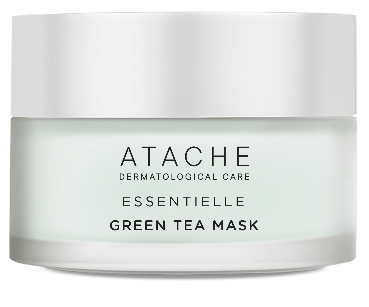 22
Combine with other products: to complete the routine of the complete professional deep cleaning protocol and/or as a weekly home treatment.
Green Tea mask
Homecare routine
Double skinning routine
1. Step 1
Remove makeup with oily products with Total Make up Remover (TMR) + Aqua tonic 

1. Step 2
Cleaning with sensitive cleanser and aqua tonic to generate a mousse and apply on face and neck

Recommendation:
Exfoliation once a week with Scrub Exfoliation
Peeling with renewal therapy
regenerator
Regenerated post-depilatory soothing gel
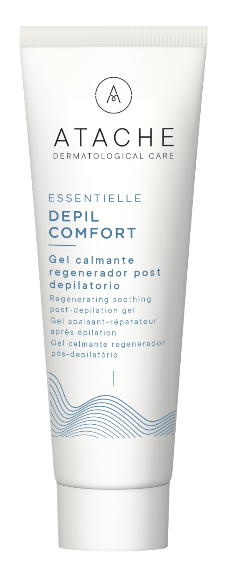 Volume: 50 ml
Code: 0640553
Volume: 250 ml
Code: 0640554
Depil Comfort
regenerator
Regenerating gel 50 ml / 250 ml
Ingredients: Hypericum perforatum L.

Indicated to calm the skin and recover its natural state after epilation. Regenerates skin damaged by laser hair removal or IPL. Thanks to its main active ingredient, the extract of Hypericum perforatum L. Also indicated to calm and decongest the red skin after the sun.

How to use: apply twice a day on previously waxed areas with Laser, IPL, or any depilatory technique, to calm and regenerate the skin for at least 7 days later.
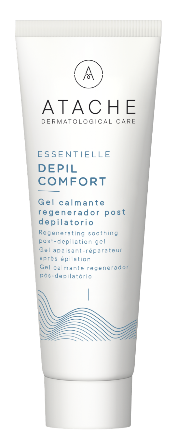 Depil Comfort